Creating Engaging Content
The Challenge
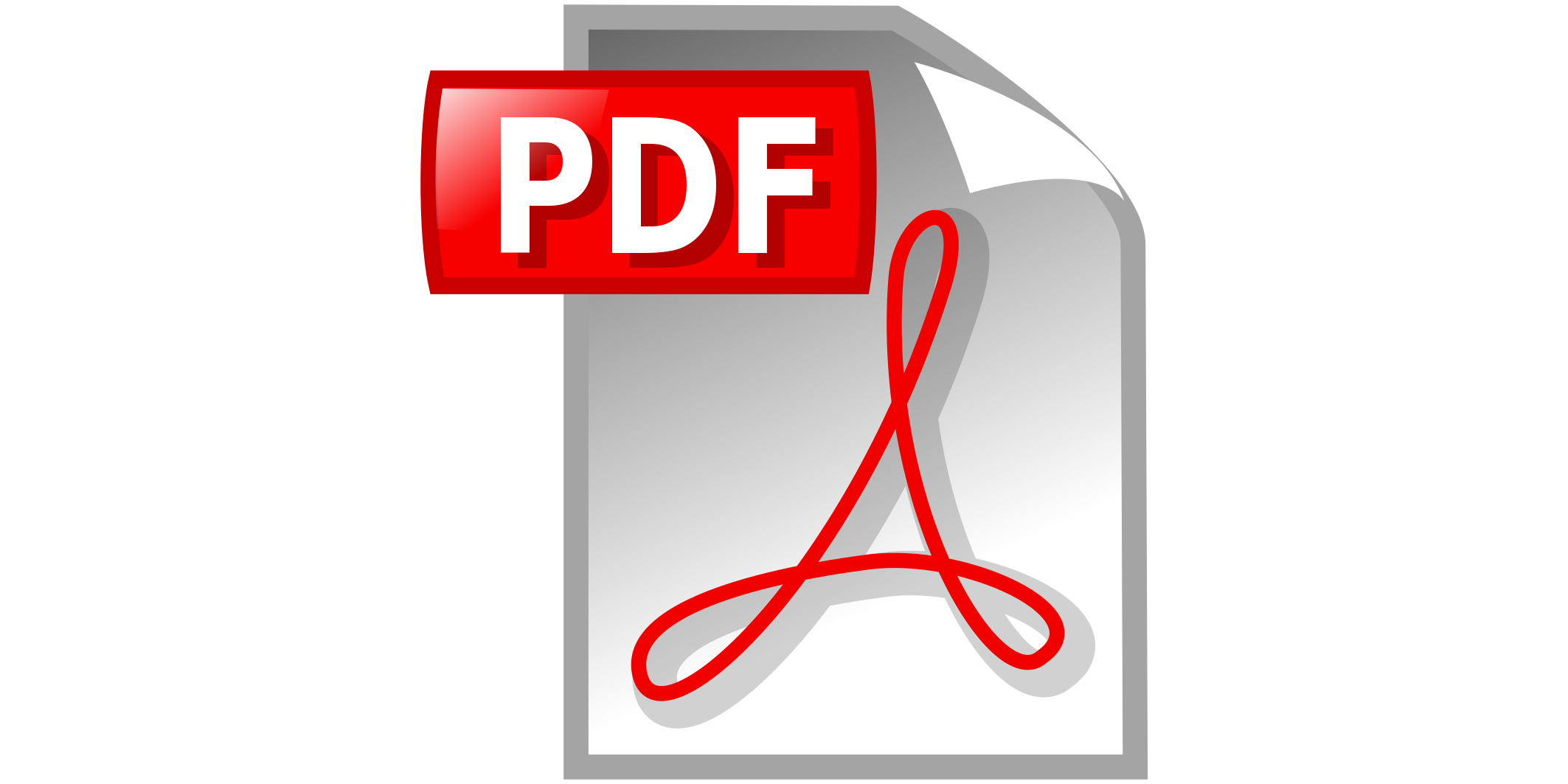 When transitioning from a traditional classroom to a blended classroom, it’s easy to rely heavily on PDFs.
Not enough variety!
[Speaker Notes: In a classroom, students are surrounded with textbooks and literature that can be used to teach a concept.  When teaching online, the content has to be included in the online platform.  Most teachers find or create information in an portable document format or PDF.]
The Approach
PDF resources are numerous, but static. Turn PDFs into engaging content by creating opportunities for students to interact with the content beyond just reading.
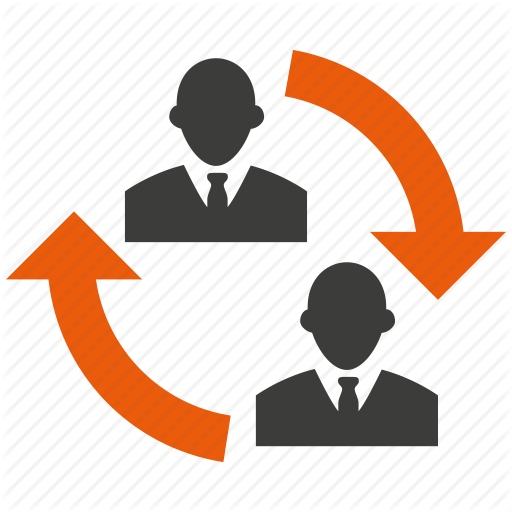 [Speaker Notes: And while PDFs are plentiful, they are not engaging.  How can we make them more engaging?  How can we create opportunities for interaction with the content and with other students reading the same material?]
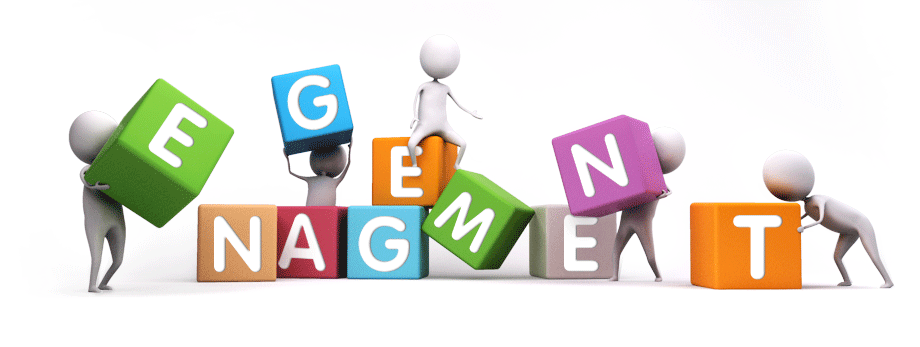 The Result
When you build in more interactivity, you open the door to more meaningful student engagement.
Steps to Maximize Digital Resources
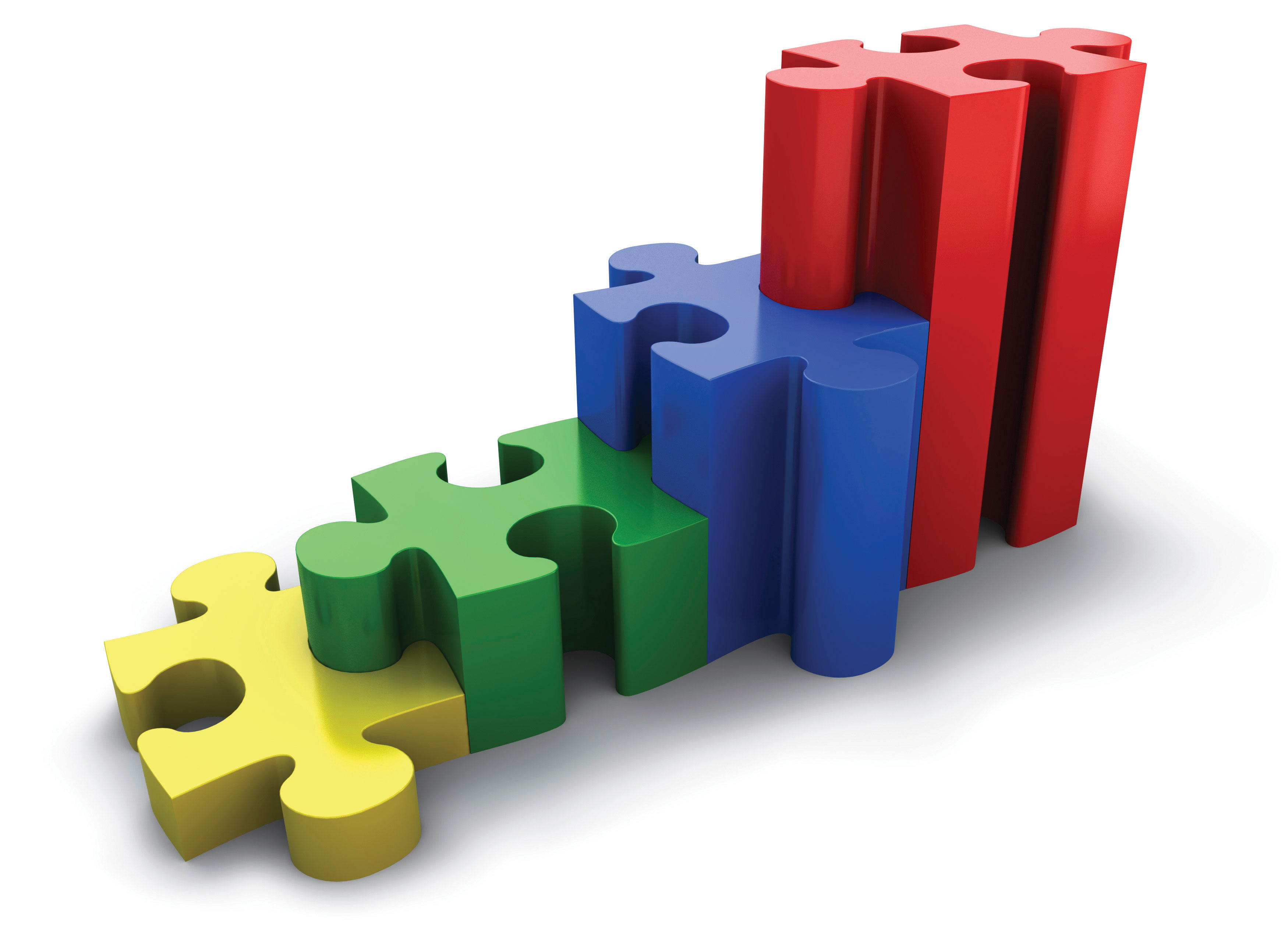 Understand the Content You Have
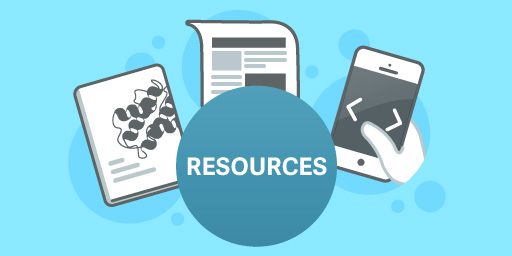 What do you already have?
What do you have access to?
Think Interaction
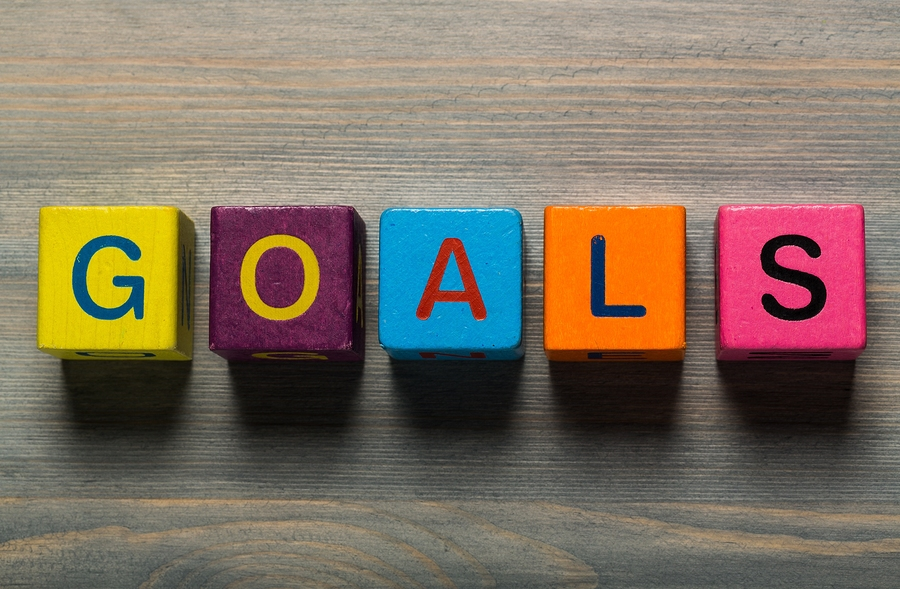 What goals do you have for the content?
How do you want students to interact with it?
How will you deliver the content?
Ways to Create Interactivity
Ways to Create Interactivity
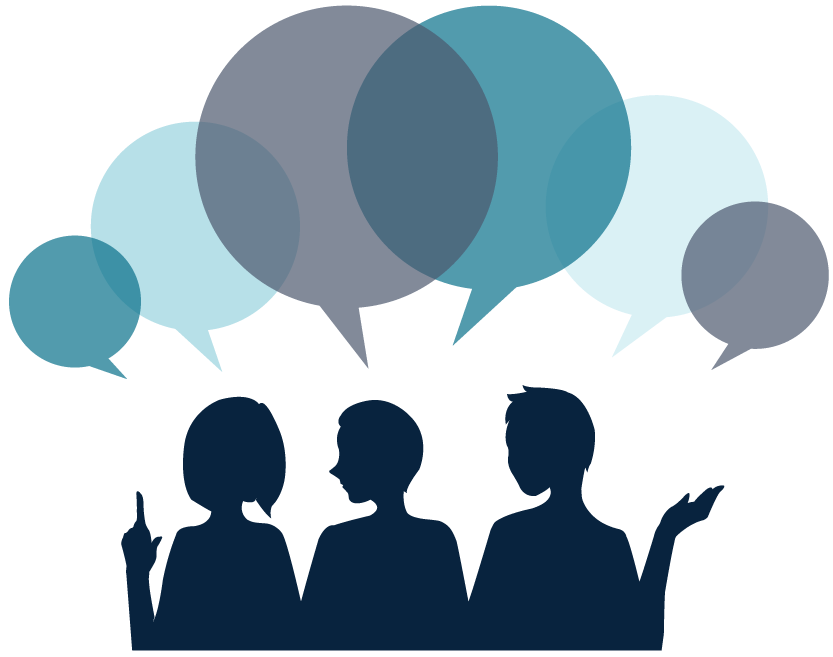 [Speaker Notes: One way to create interactivity with a pdf is to have an online discussion.  Many technology tools could be used to create the online discussions.  A live discussion could take place in a Google Meet.  In Google Classroom, the settings could be turned on for the students to respond to posts and comments.   FlipGrid could be used to create video responses.]
Ways to Create Interactivity
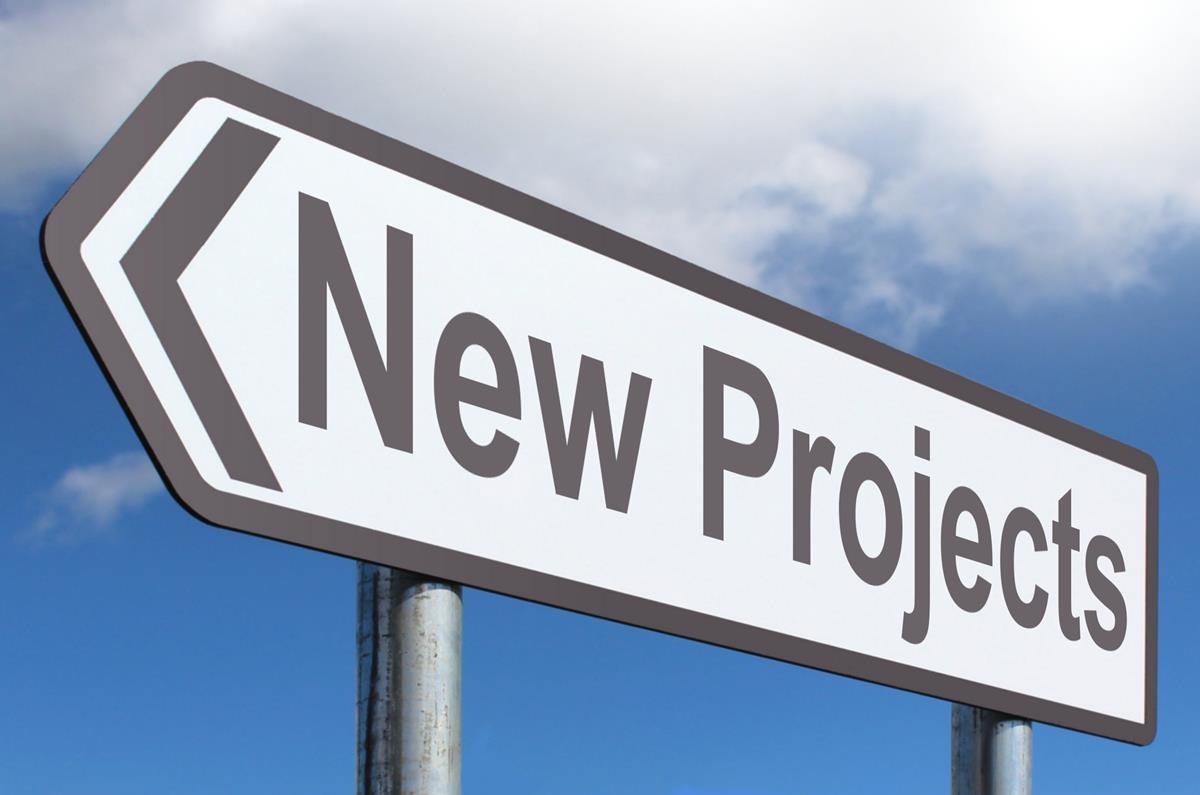 [Speaker Notes: Besides a Discussion Thread, there are ways to create interactivity with the PDF.]